BUSINESS SOLUTIONSLATIN AMERICAN REGION
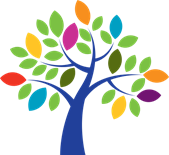 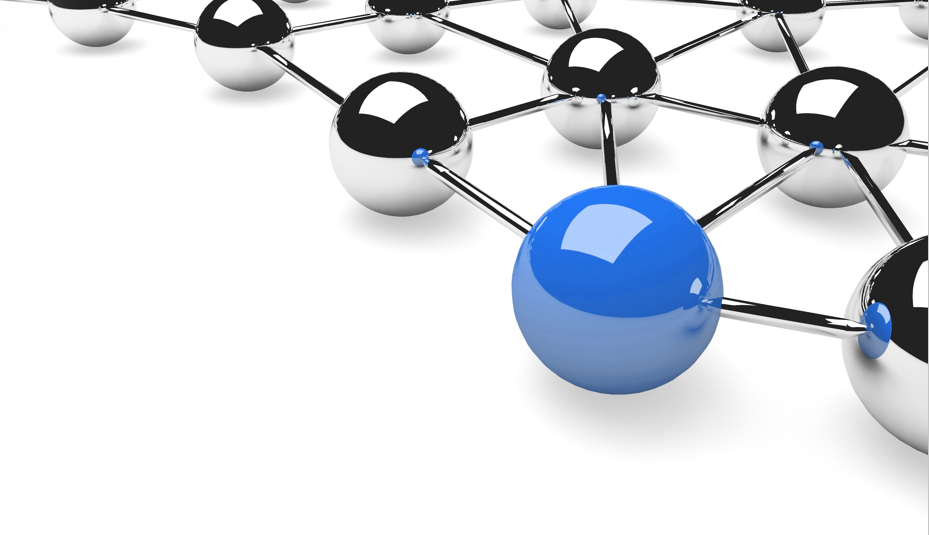 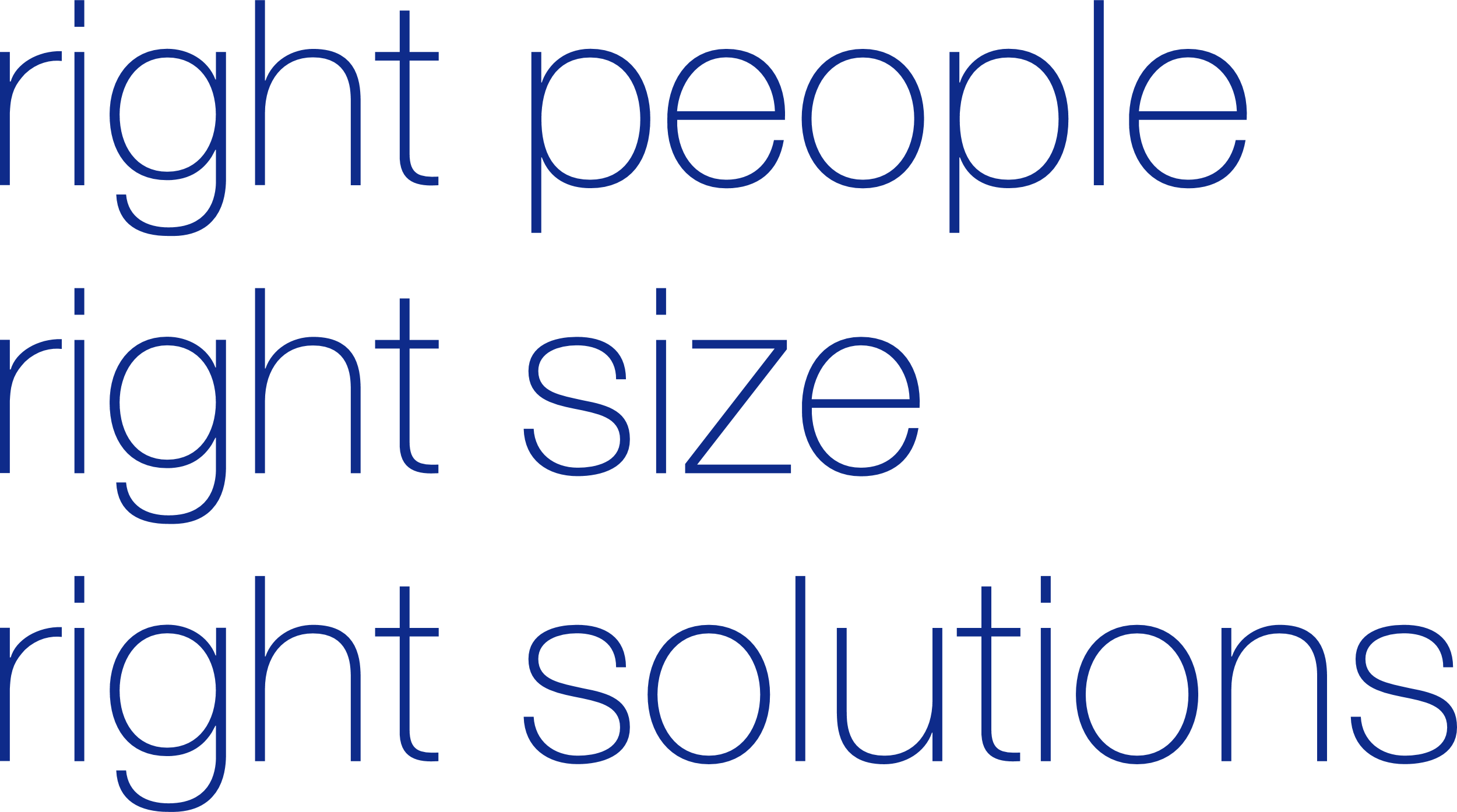 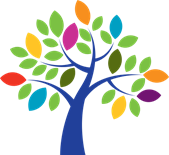 PKF Global Network
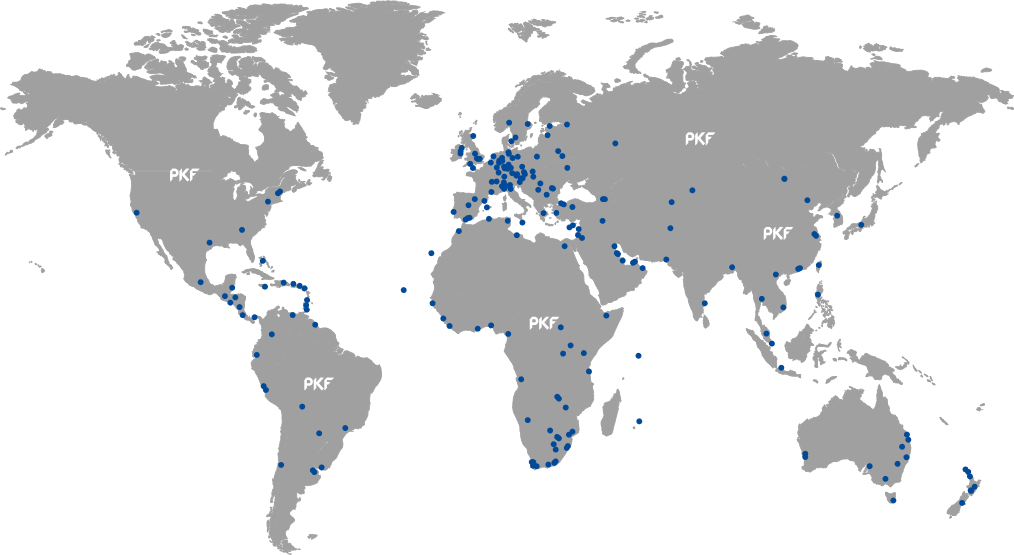 Worldwide network in accounting and business advisory services
More than $1 billion aggregate fee income
Network of member firms in 5 regions
More than 400 offices in 150 countries
14,000 staff
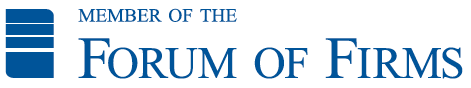 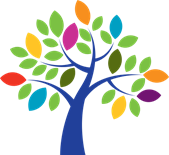 Why you choose PKF?
We work closely with our clients on issues ranging from risk advisory to corporate finance and restructuring, to provide strong support for growth and to guide them through potential obstacles such as tax and regulation. PKF’s services extend everywhere from a company’s inception and formation to its small-business phase, all the way to its needs as a large corporation working with large financial deals and mergers.

When you use a PKF member firm for business advice and accountancy services, you can be confident that the work will be carried out by dedicated professionals with international expertise. Each team is led by a partner who will deal with you directly and be your regular point of contact. As a client of a PKF member firm you are assured of:
a firm that is firmly established and respected in its own country
a partner-led service
experts who understand your market
partners who work hard to understand your specific business and its needs
knowledge of the local business landscape
rapid access to technical guidance and support from other member firms if required
seamless continuity of service for your international business needs.
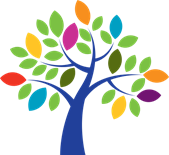 Why you choose PKF?
What truly sets us apart is the emphasis we place on listening to your unique circumstances, and the way our decision-makers work with clients, as one global team, to provide exactly what is needed.Our presence on 6 continents gives us both the local perspective and the global reach to provide easy-to-follow recommendations every step of the way.

As the leading independent global accounting and advisory brand, collaboration is central to the PKF experience. While all members maintain full independence, our shared network allows us to offer every accounting and advisory service a company could need throughout its lifetime, producing tailor-made solutions in a complex economy.
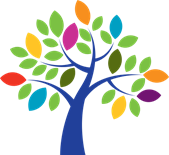 PKF Global Network – Three Uniques
Global Brand Local Identity
Your identity is important in your local market. You've worked hard at it. That doesn't change when you join PKF. The PKF Brand connects you to global resources and adds international credibility.

Real People with Passion
PKF people are passionate, about the network, about quality, and about giving their best at all times. Our people are leaders in their fields, highly regarded by their peers, but remain hands on; we believe in having real conversations. And we listen when our members speak.

Not Only better. Different.
Being good at what we do is only the start. We do things differently. Collaboration brings world class services without reinventing the wheel. Technology is a critical tool in connecting our people. Regional service centers provide support, when you need it, where you need it.
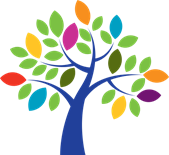 PKF Global Network
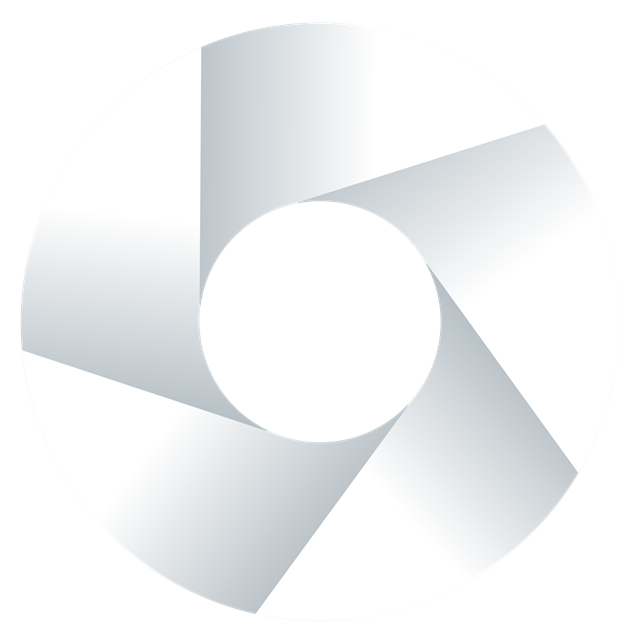 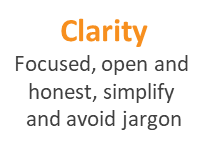 The criteria for membership are strict and selective and the requirements for maintaining membership are constantly increasing according to our clients‘ expectations.
The core values are the standards the network wishes to recognised for.
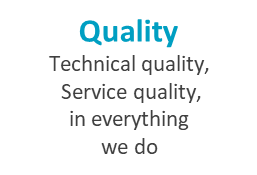 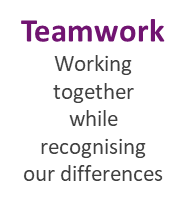 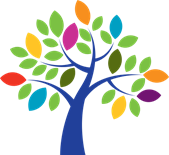 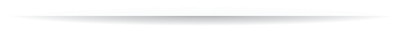 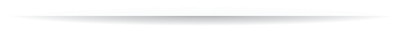 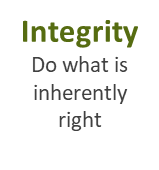 Sharing knowledge PKF creates a common understanding of a global family.
PKF member firms display these values consistently in their daily interactions with clients and with each other.
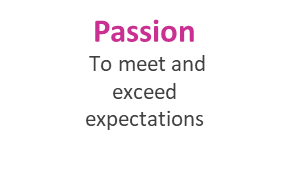 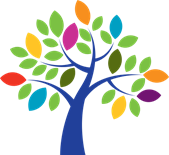 PKF Business Solutions Services
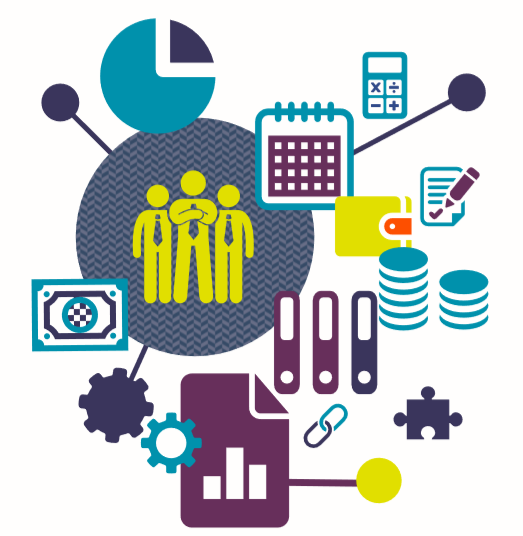 Bookkeeping
HR Compliance
Payroll
Accounting systems 
Management reporting 
Financial analysis 
Data mining 
Entity formation 
Company secretarial 
Business planning 
Business liquidation

Business.solutions@pkf.com
www.pkf.com
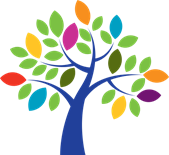 Contact in Latin America
COLOMBIA
PKF Amezquita & Cia
DIANA GUTIERREZ
gdiana@amezquita.com.co
Calle 37 No. 24 – 28
BogotáPBX: (1) 208 75 00amezquita@amezquita.com.co
www.amezquita.com.co
Subsidiary: Medellin
CHILE
PKF Chile
LUIS VICUNA
lvicuna@pkfchile.com.cl
Av. Providencia 1760, Piso 6ProvidenciaRegión Metropolitana - Chile
Phone: (+562) 2650 4300
 pkfchile@pkfchile.cl
 www.pkfchile.cl
ARGENTINA
PKF Audisur
GUSTAVO HOSPITAL 
ghospital@pkfargentina.com.ar
Sarmiento 663 Floor 3º(C1041 AAM) Buenos Aires 
ArgentinaPhone: +54 -(11) 5235-6393Fax: +54 -(11) 5235-6300pkf@pkfargentina.com.ar
www.pkfargentina.com.ar
Subsidiary: Mendoza, Rosario
Cordoba
BRASIL
PKF Brazil Participações SRL
FELIPE PESTANA
felipe.pestana@pkfbrazil.com.br 
Avenida Rio Branco, 4315º/18º/20º andaresCentro - Rio de Janeiro, RJCEP: 20090-003Phone: (55) 21 2211 0011
www.pkfbrazil.com.br 
Main Office: São Paulo
Subsidiary: Rio de Janeiro, Macaé, Teresina, Ribeirao Preto
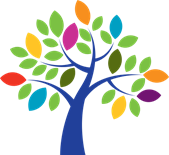 Contact in Latin America
PERU
PKF VILA NARANJO
ESTEBAN HILGERT
ehilgert@pkfperu.com
Av. Paseo de la República 3557, Piso 2, San isidro / Lima 
Phone: + 511 4415553 / 4426116 
vilanaranjo@pkfperu.com
www.pkfperu.com
ECUADOR
PKF & CO. CIA. LTDA
MANUEL GARCIA
mgarcia@pkfecuador.com
Av. 9 de Octubre #1911 y Los Ríos,
Edificio Finansur, Piso 12, oficina 2
Guayaquil
PBX: +593 4 236 7833
Fax: +593 4 236 1056
pkf@pkfecuador.com
www.pkfecuador.com
Subsidiary: Quito
MEXICO
PKF México, S.C.
MONICA L. WILLIAMS DIAZ
mwilliams@pkfmex.com 
Adolfo Prieto No. 1213
Col. Del Valle
Ciudad de México
México
Phone: (52-55) 5097 3235
Fax: (52-55) 5682 4321
pkfwilliams@pkfmex.com
www.pkfmexico.com
PARAGUAY
PKF Controller Contadores & Auditores
HECTOR CÁCERES
hcaceres@pkf-controller.com.py 
AsunciónCecilio Da Silva e/ Papa Juan XXIII y Narciso R. Colmán
Phone: (595) 21 603044

Ciudad del EsteAv. Mcal. López y Calle 5
Barrio San JoséEdificio Corporativo Beck, Oficina 101 y 102Phone: (595) 61 511610
Asistencia.técnica@pkf-controller.com.py 
www.pkf-controller.com.py
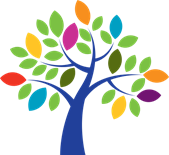 Contact in Latin America
URUGUAY
PKF Uruguay
FERNANDO SALTO
fsalto@pkfuruguay.com
Avenida Italia 6282
esquina Córcega CP 11.500 Montevideo Uruguay
Phone: (598) 600 2255;
(598) 2605 0133; (598) 2605 1420; 
estudio@pkfuruguay.com.uy 
www.pkfuruguay.com.uy
VENEZUELA
PKF Cabrera Colmenares & Asoc.
TOMAS CARPENTIERI
tcarpentieri@pkfve.com
Av. Tamanaco con Av.Francisco de Miranda,Torre Seguros Sudamérica,Piso 2, Ofc. 2H, El Rosal,1060 Caracas Phone: +58 212 952 40 50
pkfve@pkfve.com
www.pkfve.com.
Argentina
PKF AUDISUR
More than 30 years in the market
We have branch offices in Buenos Aires, Córdoba, Rosario and Mendoza. We are a group of more than 120 professionals in the whole country. 
35% of clientes are international companies doing business in Argentina.
Clients from very different sectors, such as: agricultural, real estate, consumer and retailer markets, financial services, industrial, logistics, and technology.
The Business Solutions practice is composed by 10 highly trained professionals, specialized in accounting, tax and payroll management
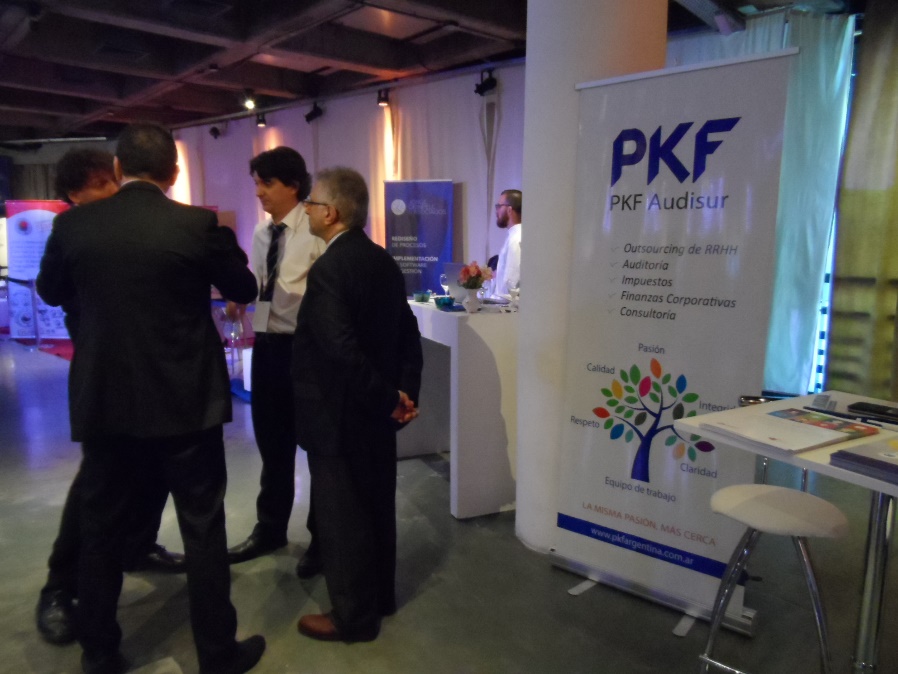 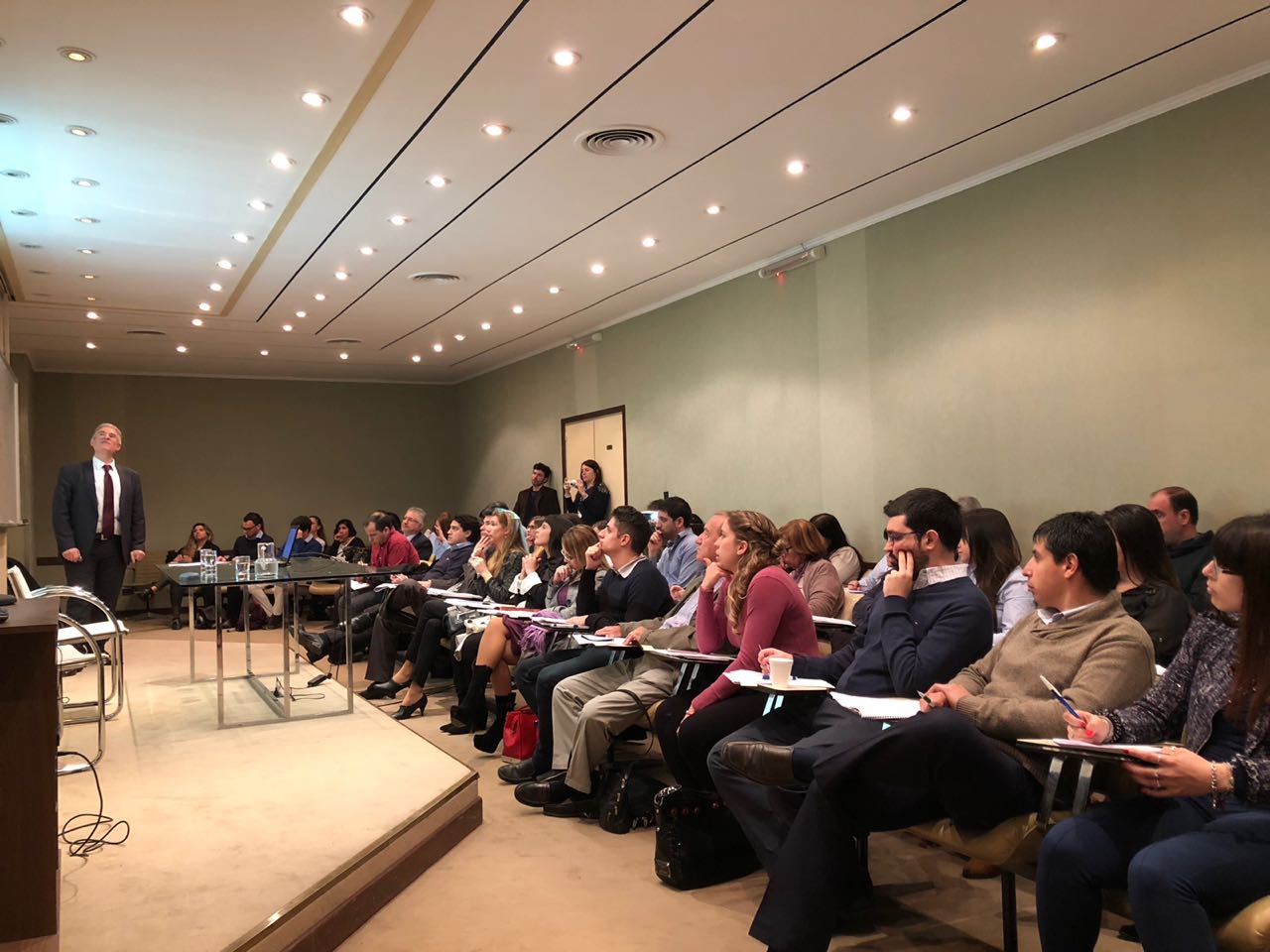 PKF AUDISUR
PKF AUDISUR
Contact: Gustavo Hospital
ghospital@pkfargentina.com.ar
Buenos Aires
Sarmiento 663 Floor 3º(C1041 AAM) Buenos Aires Phone: +54 -(11) 5235-6393Fax: +54 -(11) 5235-6300




www.pkfargentina.com.ar
Brazil
PKF BRAZIL PARTICIPAÇÕES SRL
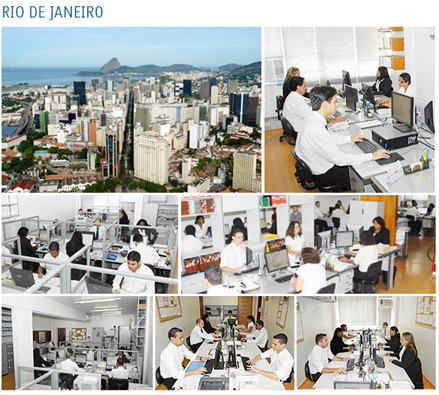 39 year old in the Market
90 staff total in three different locations in Brazil, serving companies Nationwide. 
76% of revenue from international companies doing business in Brazil; 
Several Forbes 1000 clientes;
PKF BRAZIL PARTICIPAÇÕES SRL
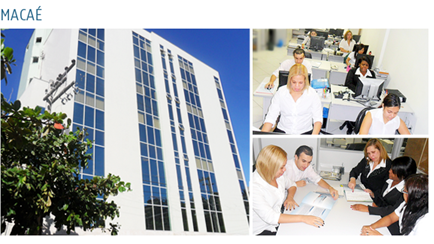 Running payroll of, currently, 4000 people
HR services in addition to payroll – recruiting, profile reports, functions and wages plan, genral set up consulting
71% of the clients are foreign companies
Focus on delivering international results while keeping local compliance
PKF BRAZIL PARTICIPAÇÕES SRL
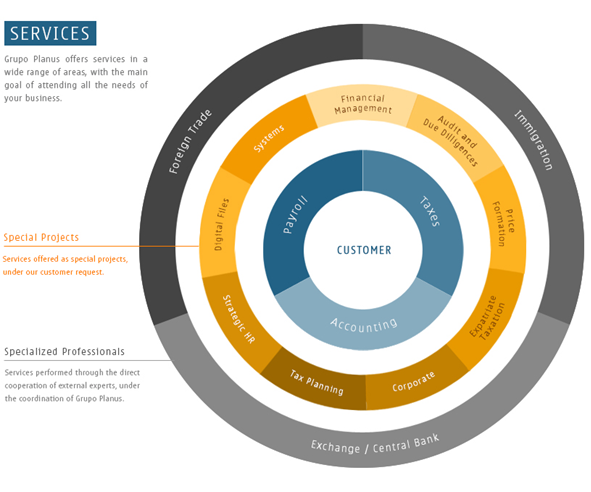 One stop shop for all accounting needs in Brazil
Payroll  services provided as standalone service or part of a larger BPO package
PKF BRAZIL PARTICIPAÇÕES SRL
Contact: Felipe Pestana
felipe.pestana@pkfbrazil.com.br
Rio de JaneiroAvenida Rio Branco, 4315º/18º/20º andaresCentro - Rio de Janeiro, RJPhone: (55) 21 2211 0011

MacaéAv. Nossa Senhora da Glória, 2.987 - sala 101.Cavaleiros - Macaé, RJPhone: (55) 22 2765 5373


www.pkfbrazil.com.br
São PauloAlameda Santos 2.326 sala 76
Jardins – São Paulo – SP
Phone: (55) 11 967 649 722
Chile
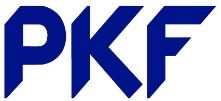 PKF CHILE AUDITORES CONSULTORES LTDA.
One of the leading members firms of PKF International in Latin America, ranked #3 in PKFI LATAM Revenue Ranking.
Over 30 years in the market.
Office located in Santiago.
Staff: 100 professionals from different specialties.
Our clients come from different sectors: Farming, Metallurgy, Packaging, Textile, Commerce, Financial institutions, Public entities, Computing, Imports Chemical, Forestry, Insurance, Food, Investment funds and administrators, Entertainment, Hotels and tourism, Health care, Manufacturing, Concessionaires, Construction, Investment and real estate companies, Services, Non-profit organizations, Fishing, Mining, Shipping and transportation, Telecommunications and Education.
We are a client-oriented firm which is constantly concerned about the requirements of those who have chosen our services.
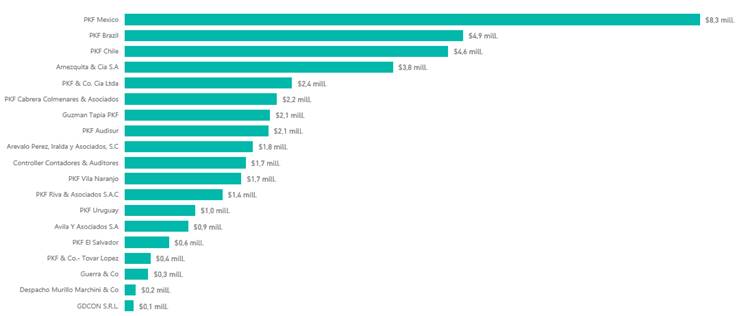 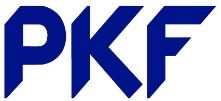 PKF CHILE AUDITORES CONSULTORES LTDA.
We use the latest technology to communicate with clients.
We apply a permanent technological up-grade policy, which allows us to be in the vanguard of the new available tools.
 Our network and equipment allow us to be always available to support our clients. 
Our Core Purpose: Be a prestigious Firm, well positioned in the market and leader in providing the highest quality  profesional services such as audit, accounting, consulting and taxation. 
Our Vision: Be a quality reference.
Our services: Audit, Accounting, Tax & Legal, Payroll Outsourcing, Corporate Finance and Risk Advisory.
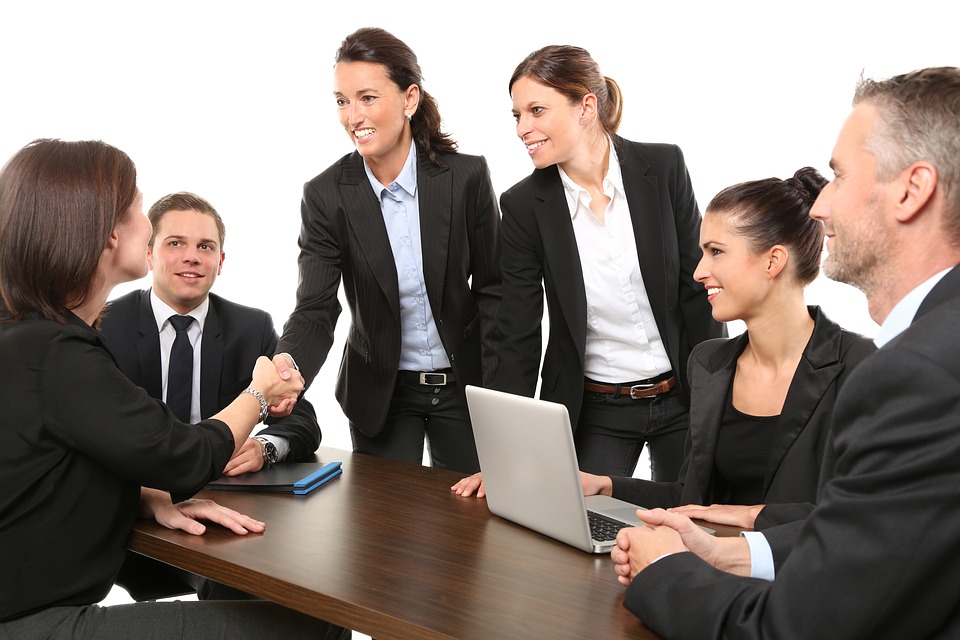 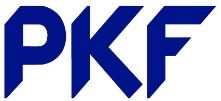 PKF CHILE AUDITORES CONSULTORES LTDA.
Contact: Luis Vicuña C.
lvicuna@pkfchile.com.cl
Santiago
Avenida Providencia 1760, office 603, floor 6
Providencia - Santiago de Chile
Phone: (562) 2650 4300







www.pkchile.cl
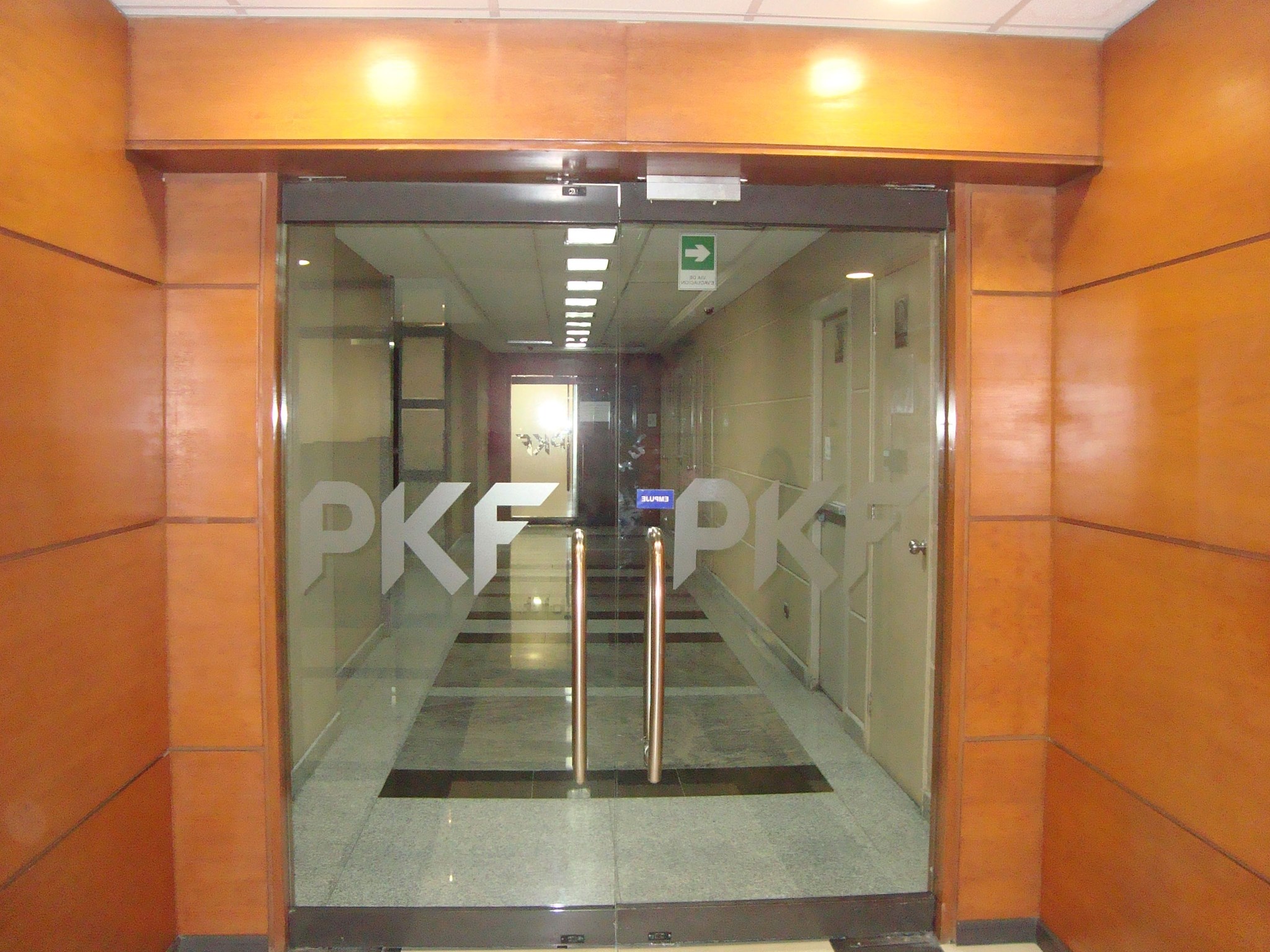 Colombia
PKF - AMEZQUITA & CIA SA
Colombian firm leader in Profesional services
Experience over 49 years
Offices in Bogotá and Medellin
With more than 160 professionals from different specialties
National and multinational clients of different sectors
PKF - AMEZQUITA & CIA SA
Our methodology…
Our services
Bookkeeping
Payroll Outsourcing
Tax compliance
Accounting and payroll  Advisory
Accounting and payroll diagnosis
Human resources support
Account Analysis
… in Outsourcing processes guarantees the productivity of your company and helps mitigate risks
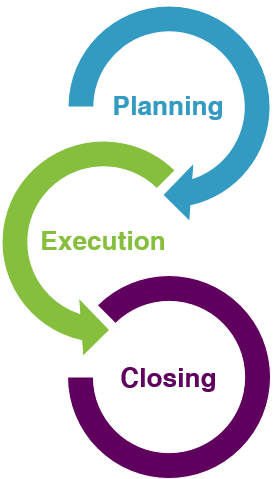 PKF - AMEZQUITA & CIA SA
Contact: Vivian Amézquita
avivian@amezquita.com.co 

Diana Gutiérrez
gdiana@amezquita.com.co
Bogotá
Calle 37 No. 24-28
BogotáPhone: +57 -(1) 2087500






www.amezquita.com.co
Ecuador
PKF & CO. CÍA. LTDA.
More than 40 years in the market
Offices in Guayaquil and Quito
More than 30 local and foreign clients 
Our clients come from very different sectors, from real estate developers to chocolate exporters
The Business Solutions practice is composed by 10 highly trained professionals, specialized in accounting, tax and payroll management
We use Dobra System, a flexible accounting system that enables to automatize and integrate operations of any kind of company
PKF & CO. CÍA. LTDA.
Service always conducted by a Partner
Focus on providing top quality service at a reasonable cost
We appreciate your time
Access to an international network of firms
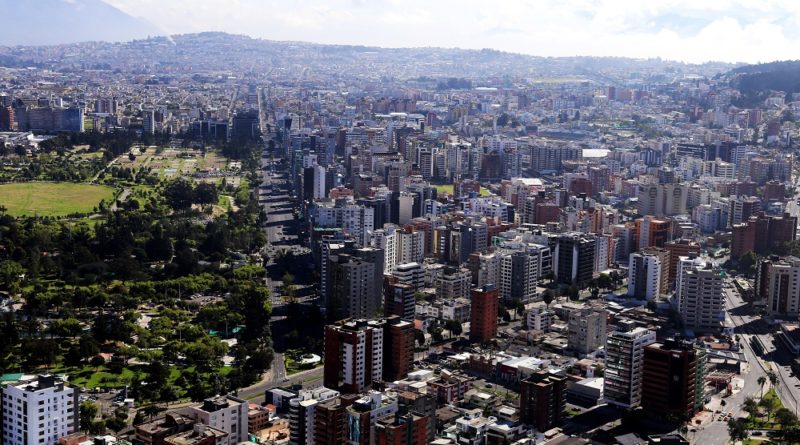 PKF & CO. CÍA. LTDA.
GuayaquilAv. 9 de Octubre 1911 y Los RíosEdificio FinansurPiso 12 Oficina 2
GuayaquilP.O. Box 09-04-763Phone: (593) 4 2367833

QuitoAv. República de El Salvador 836 y PortugalEdificio Prisma NortePiso 4 Oficina 404
QuitoPhone: (593) 2 2263959

www.pkfecuador.com
Contact: Manuel García
mgarcia@pkfecuador.com
México
PKF MÉXICO
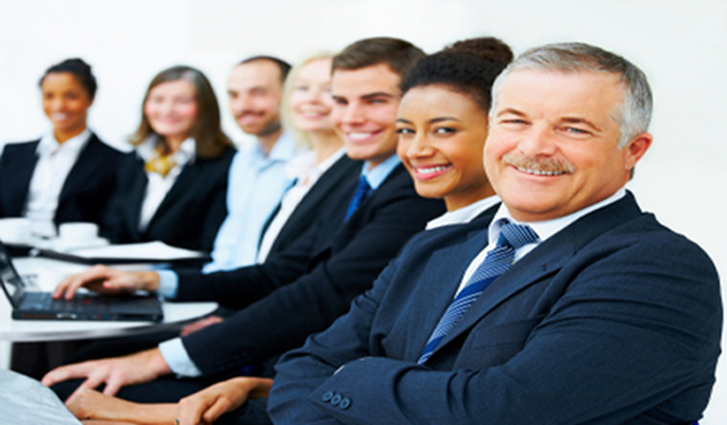 You can rest assured that PKF Mexico has professionals with international experience in their market place and at a global level through the support of network members
PKF MÉXICO
Offices in the main cities of 7 states
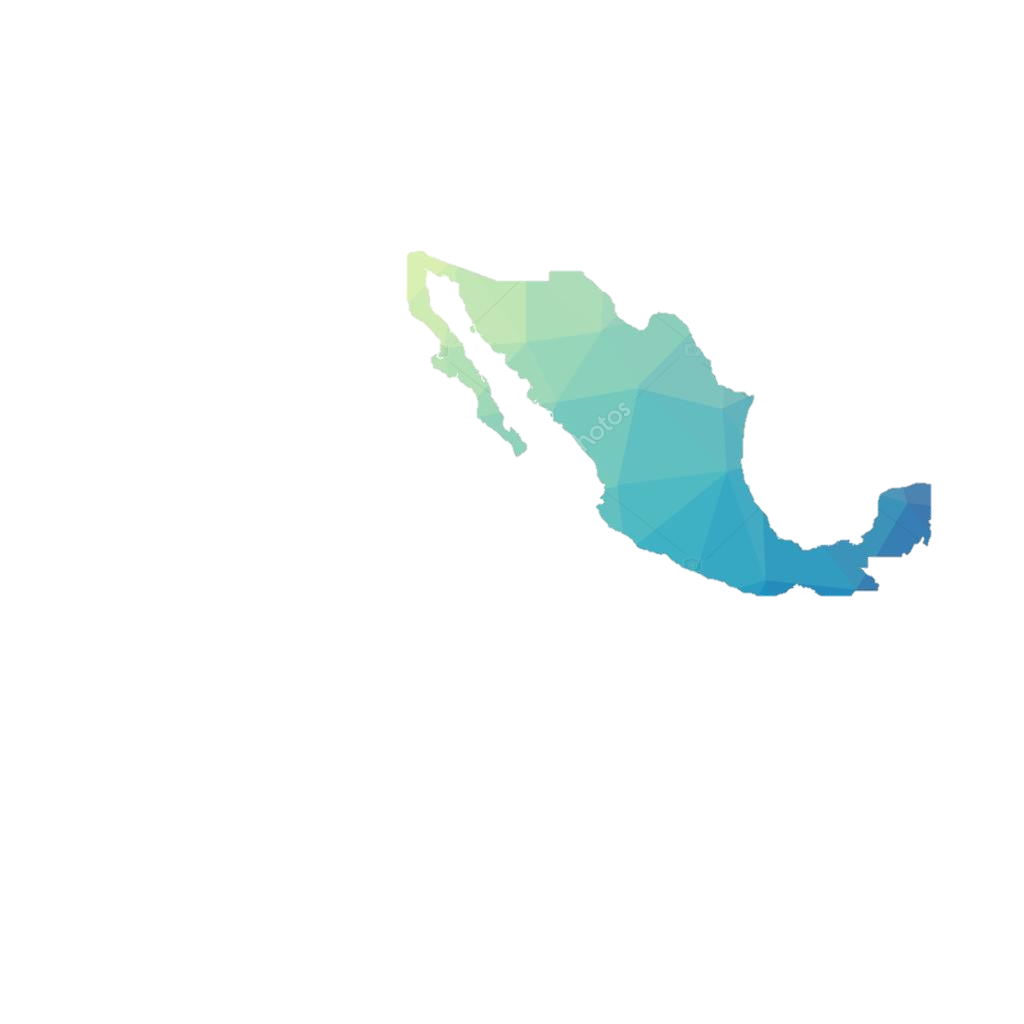 Merida 
Monterrey
Queretaro
Mexico City 
Cancun
Cuernavaca
Guadalajara
PKF MÉXICO
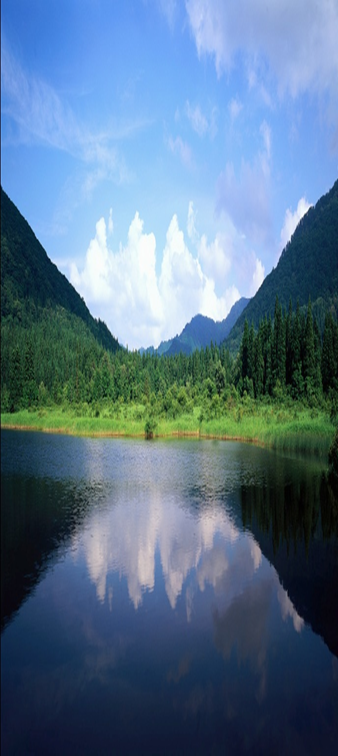 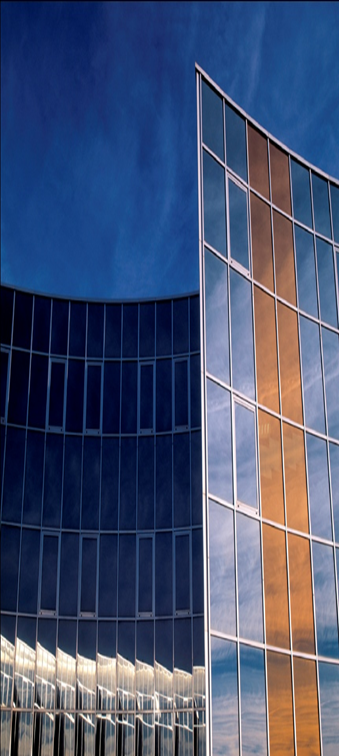 Our Vision
Services designed according to specific needs
We strive so that our professional services meet the specific objectives of our clients
Our Mission
“Provide quality services focusing on the specific needs of each client through creative solutions based on practical experience and vast knowledge.”
Our services
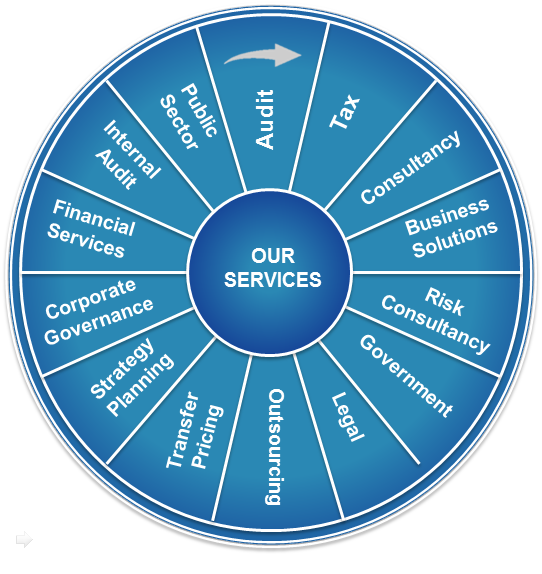 Outsourcing
Transfer Pricing
Strategy Planning
Corporate Governance
Financial Services
Internal Audit
Public Sector
Audit
Tax
Consultancy
Business Solutions
Risk Consultancy
Government
Legal
PKF MÉXICO
Contact: Mónica L. Williams Díaz
mwilliams@pkfmex.com 

C.P.C. Antonio G. Garmilla Belmar
agarmilla@pkfmex.com
Ciudad de México
Adolfo Prieto No. 1213
Col. Del Valle
Ciudad de México
Phone: +52 55 5097 3235Fax: +52 55 5682 4321 





www.pkfmexico.com
Paraguay
PKF CONTROLLER
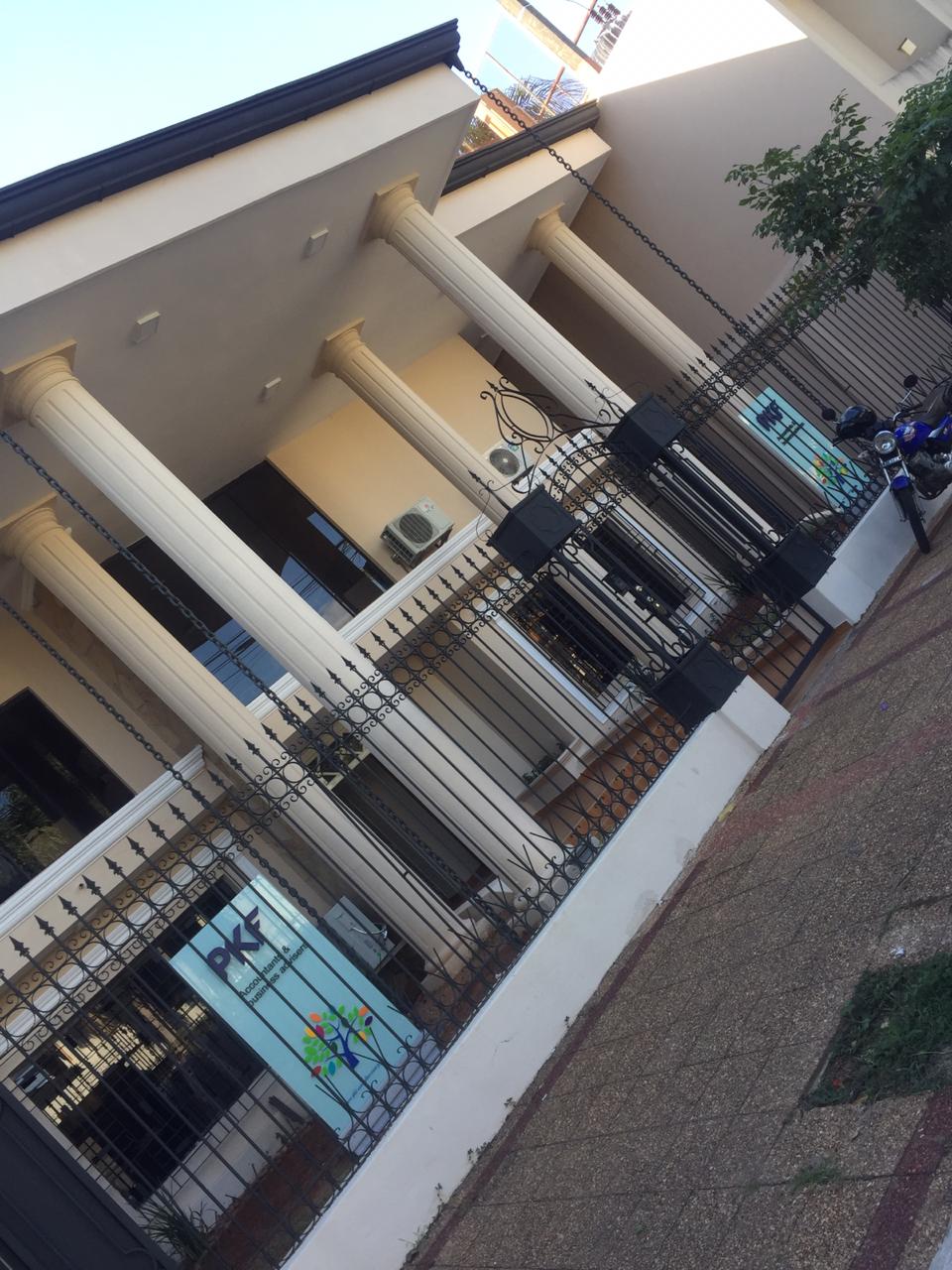 23 year old in the local market, 15 with PKF.
101 total staff in two diferents locations in Paraguay,  Asunción and Ciudad del Este,  serving companies Nationwide.
PKF CONTROLLER
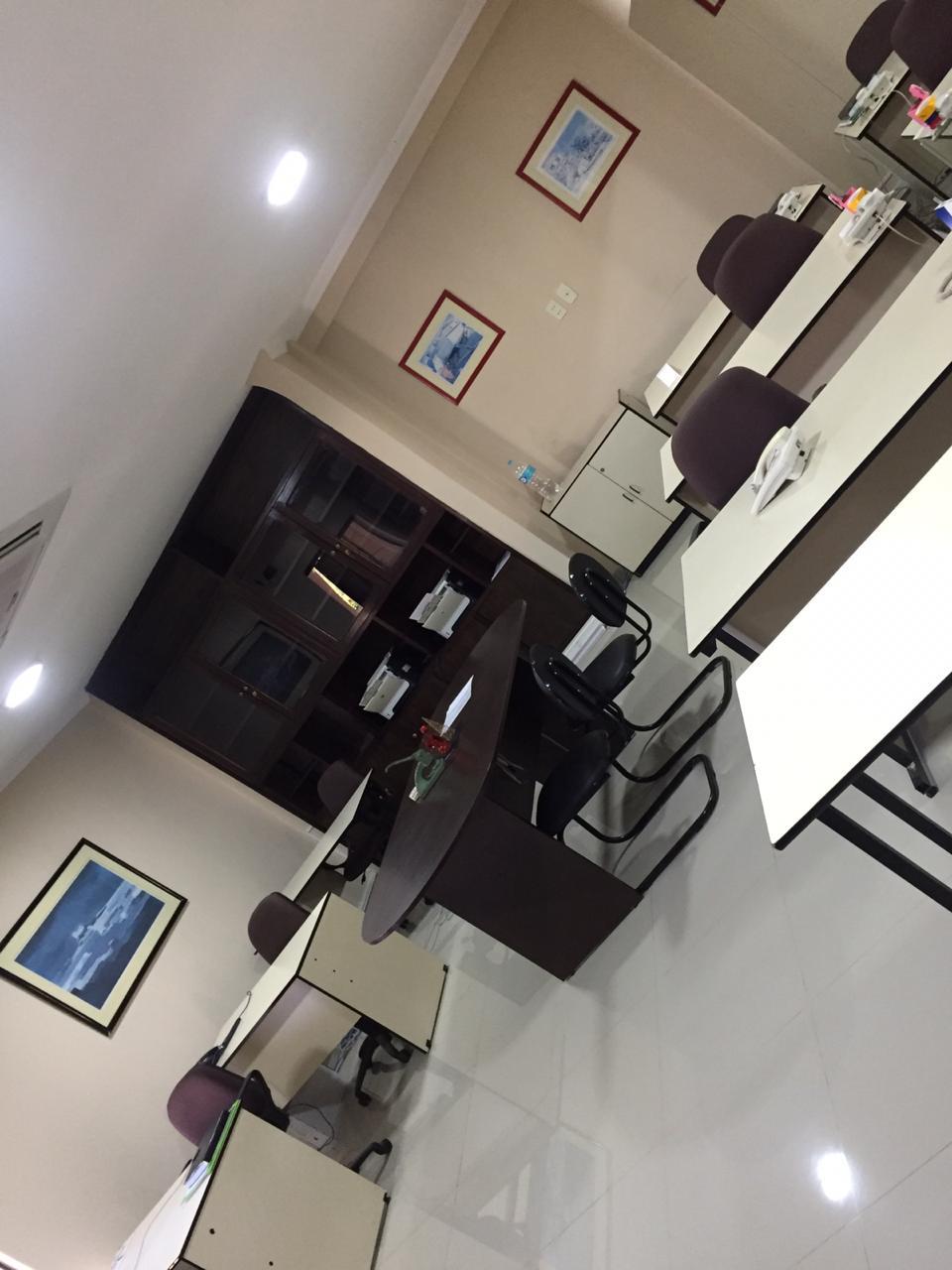 The main objetive is obtain better results for you Company. The PKF staff is un charge of the Business Solution and it has very good references worldwide in the advisory services that it ofters to clients, resulting in better business practices.
PKF CONTROLLER
Our staff has a variety of types of Consultancy for the market.
Human Resources Services
Organization and Business Proceses
Information Technology
Agreed Procedures
Tax compliance
Accounting Outsourcing 
Payroll Outsourcing
Accounting and Payroll Advisory
Inventories.
PKF CONTROLLER
Contact: Hector Cáceres
hcaceres@pkf-controller.com.py
AsunciónCecilio Da Silva e/ Papa Juan XXIII y Narciso R. Colmán
Asunción
Phone: (595) 21 603044

Ciudad del EsteAv. Mcal. López y Calle 5
Barrio San JoséEdificio Corporativo Beck, Oficina 101 y 102
Ciudad del EstePhone: (595) 61 511610

www.pkf-controller.com.py
Perú
PKF VILA NARANJO
We are a Peruvian Audit and Business Consulting Firm incorporated in 1975 and since 1983, Member Firm of PKF International.

PKF VNA, given the high quality and ethical values exercised in rendering its services, is considered by the business and financial market as one of the first Audit and Consulting Firms; being recognized in Peru as an “A” Category Firm. Since several years ago, it has been technically positioned within the top 8 in Peru.
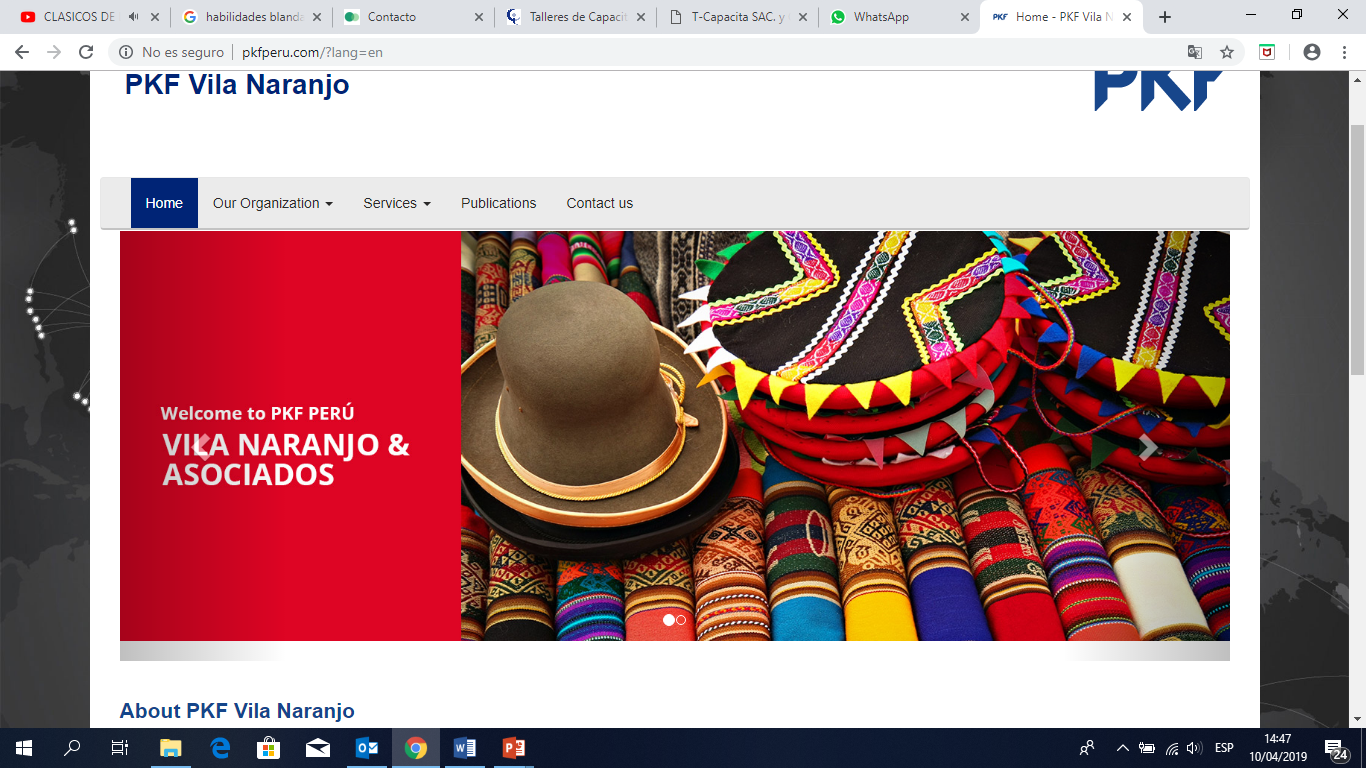 PKF VILA NARANJO
PKF Vila Naranjo with more than 40 years of experience in the market has a commitment to deliver a high level quality service together with the auditors and consultants added value who know their culture and business environment.

We are constantly investing resources every year to improve the technical capacities of our partners and collaborators through seminars and training programs both locally and internationally.
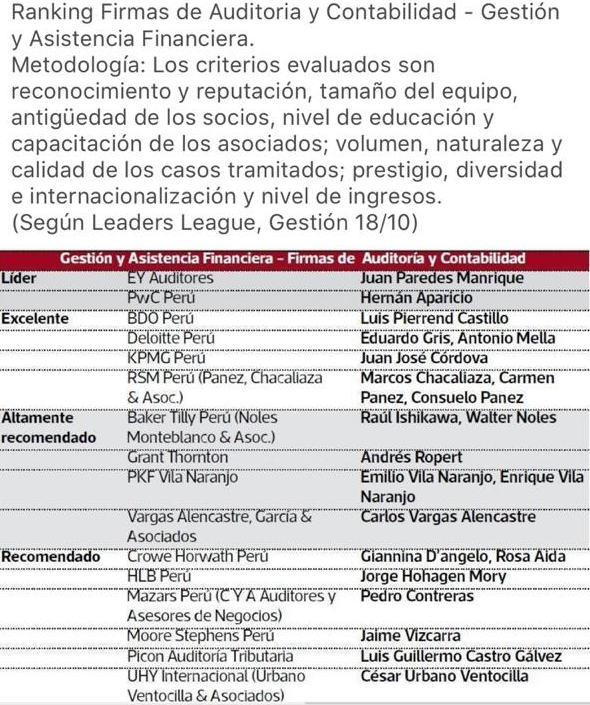 PKF VILA NARANJO
Our staff has a variety of types of Consultancy for the market.

Risk Assesment
Tax and Legal Services
Fixed Asset and Stock Inventories
Corporate Finance
Operational Consultancy
Information Technology
Agreed Procedures
Transfer Pricing
IFRS Adoption
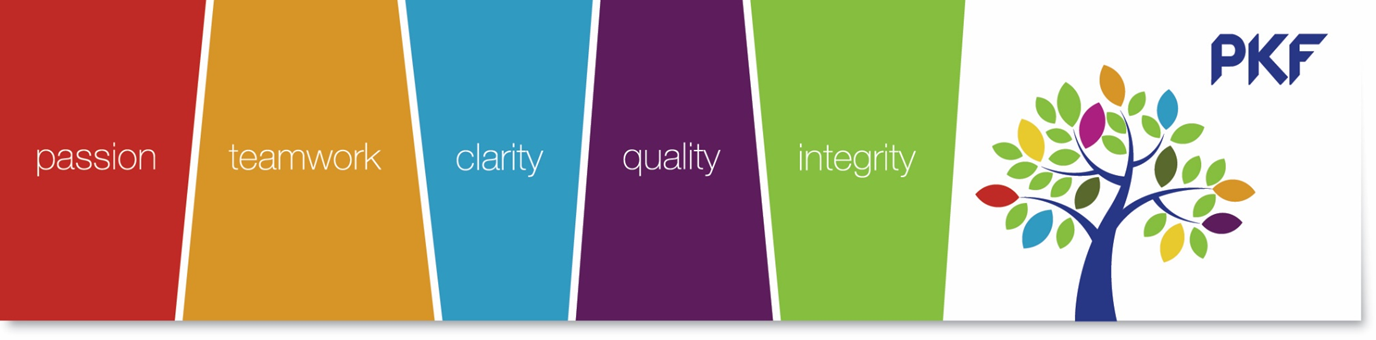 PKF VILA NARANJO
Contact: Esteban Hilgert
ehilgert@pkfperu.com
Lima
Av Paseo de la República 3557 – 2  PisoSan Isidro - Lima
Phone: + 511 441 5553
Phone : + 511 442 6116
Phone : + 511 421 6250






www.pkfperu.com
Uruguay
PKF URUGUAY
60 year old in the market, 
    23 with PKF
Office in Montevideo
More than 30 staff, serving companies Nationwide 
15% of clientes are international companies doing business in Uruguay
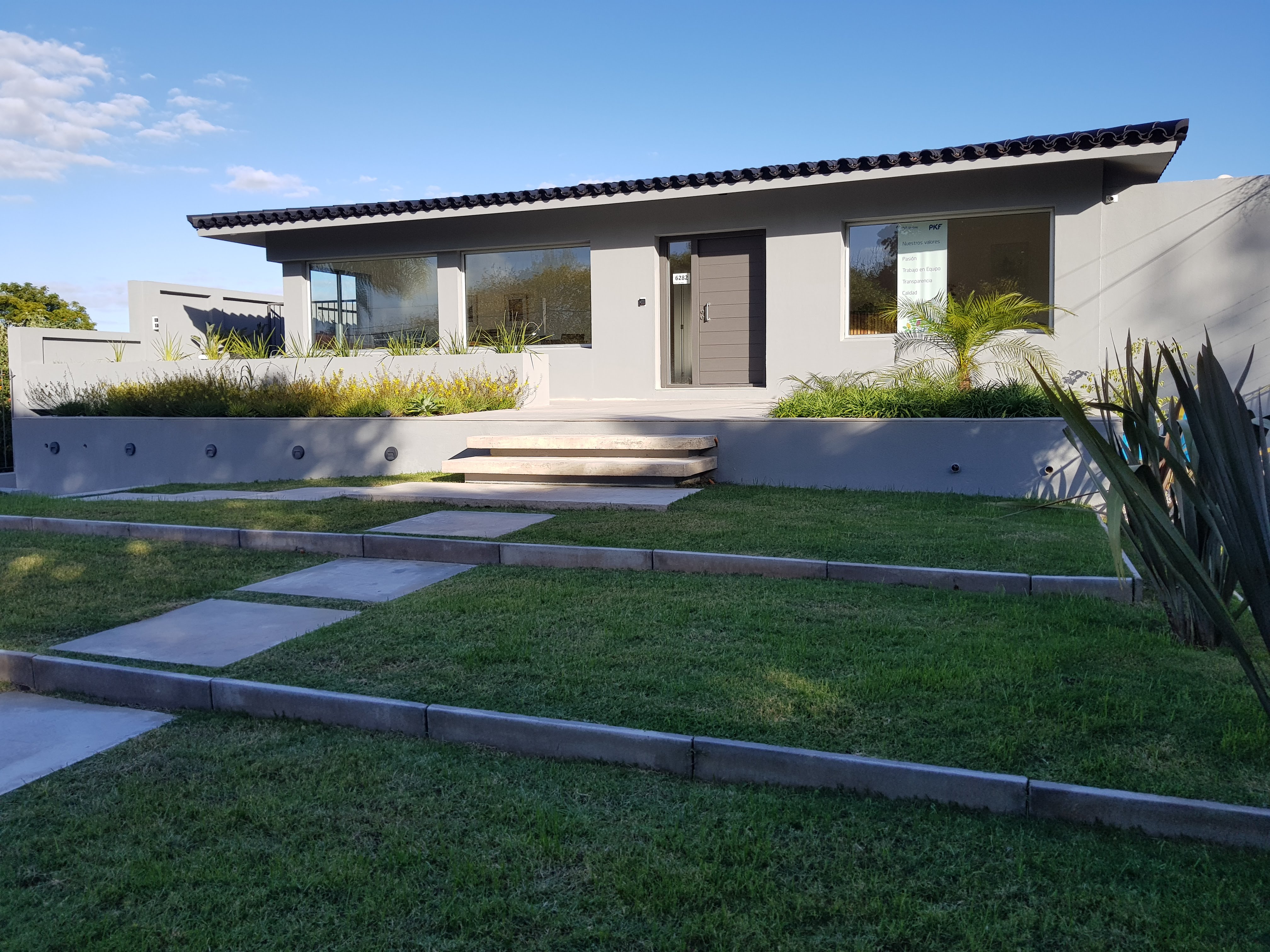 PKF URUGUAY
Clients from very different sectors, such as: agricultural, real estate, consumer and retailer markets, financial services, industrial, logistics, technology and media.
The Business Solutions practice is composed by 18 highly trained professionals, specialized in corporate and business advice, accounting, tax and payroll management.
PKF URUGUAY
One stop shop for all accounting, tax and human resourses needs in Uruguay.
Mission: to provide a quality service focused on the specific needs of each client.
Commitment: experience and personalized attention.
Philosophy: deliver added value to our customers.
PKF URUGUAY
Contact: Fernando Saltó 
fsalto@pkfuruguay.com.uy
Montevideo
Avenida Italia 6282
Montevideo
CP 11.500 
Phone: (598) 2600 2255
Phone: (598) 26050133
Phone: (598) 26051420





www.pkfuruguay.com.uy
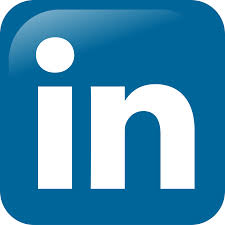 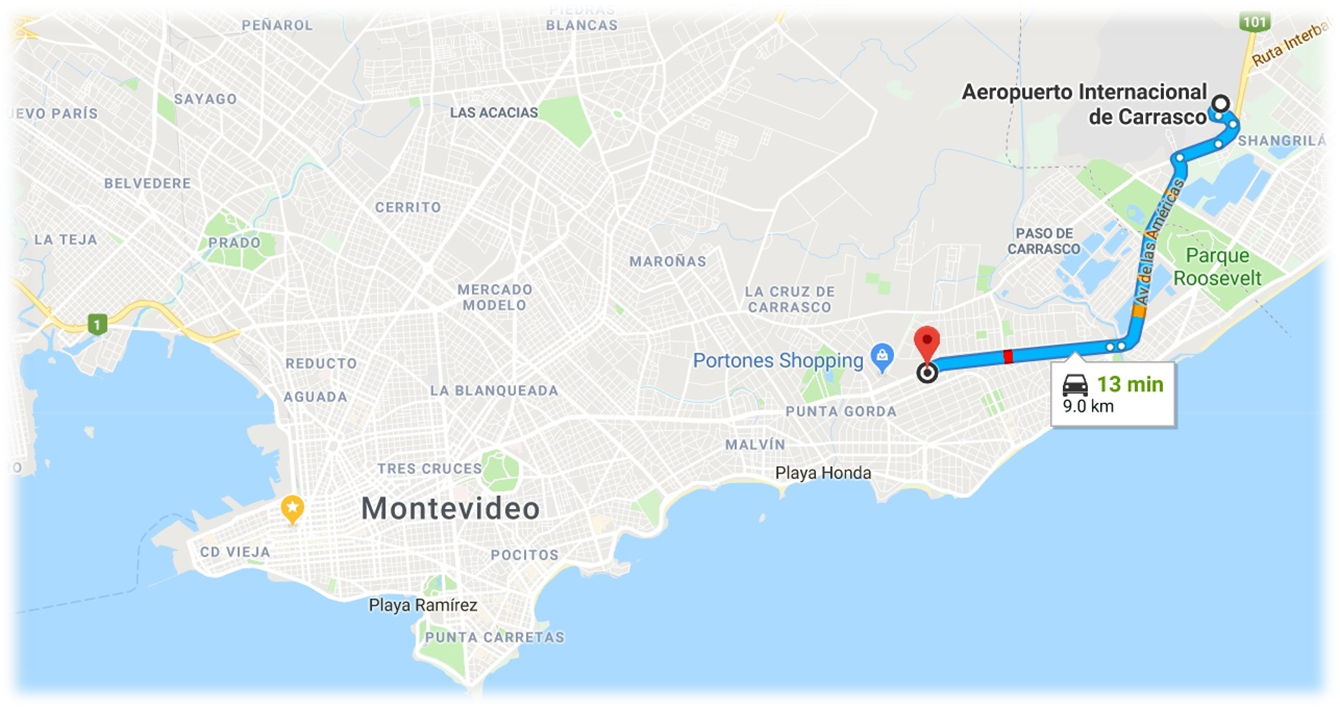 Venezuela
PKF CARPENTIERI COLMENARES & ASOCIADOS
More than 40 years in the market
Offices in Caracas
More than 30 local and foreign clients 
PKF Venezuela can provide your business with a range of accounting and business advisory services within a number of sectors including Mining and Energy, Manufacturing, Not-for-Profit, Construction and Real Estate, Hotels Consulting, Government and Public Sector, Professional Services and Technology, Media and Communications (TMC). 
The Business Solutions practice is composed by 15 highly trained professionals, specialized in accounting, tax and payroll management
We use Profit Plus, a flexible accounting system that enables to automatize and integrate operations of any kind of company
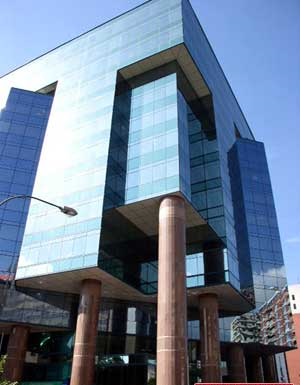 PKF CARPENTIERI COLMENARES & ASOCIADOS
Our services
Bookkeeping
Payroll Outsourcing
Tax compliance
Accounting and payroll  Advisory
Accounting and payroll diagnosis
Human resources support
Account Analysis
… in Outsourcing processes guarantees the productivity of your company and helps mitigate risks
Our methodology…
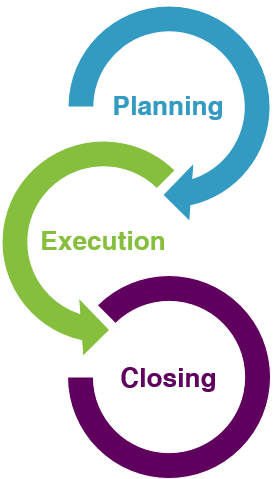 PKF CARPENTIERI COLMENARES & ASOCIADOS
Contact: Tomas Carpentieri F.
tcarpentieri@pkfve.com
CaracasAv. Tamanaco, Torre Centro Seguros 
Sudamerica, Piso 2, Ofc. 2H,El Rosal, Caracas 1060Phone: (58) 212 952 4050



www.pkfve.com
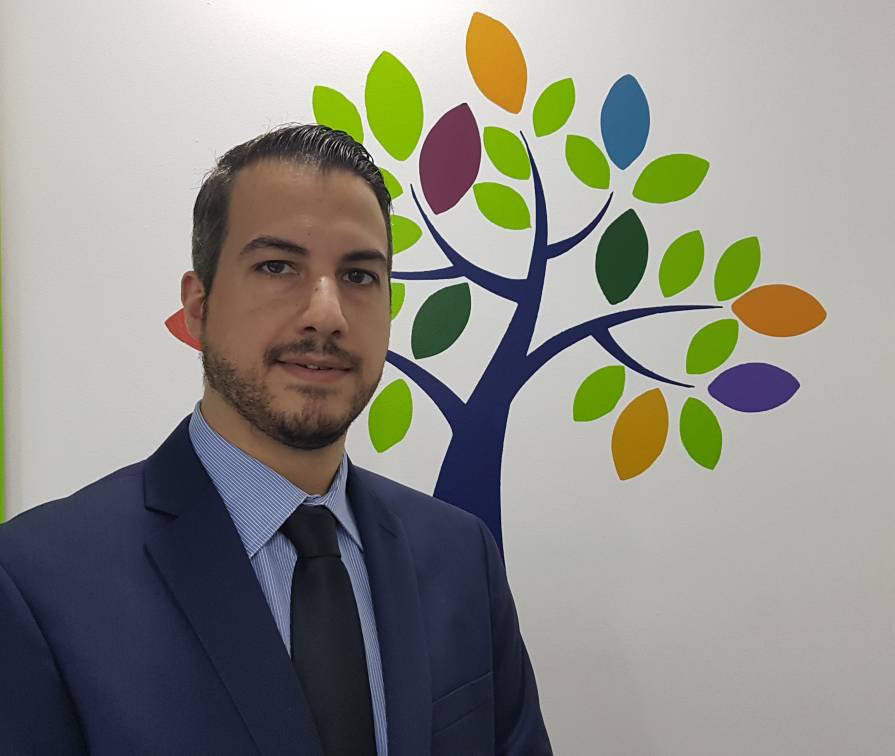 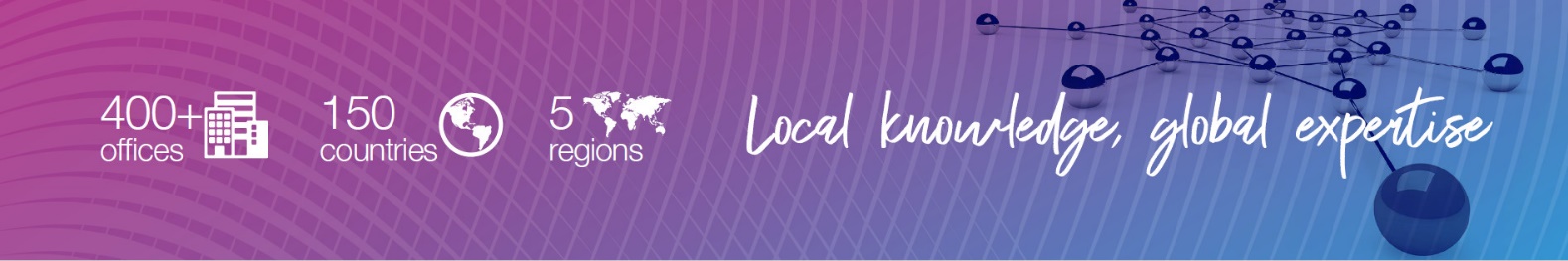